FRAME
Culture, Values & Understanding Unconscious Bias
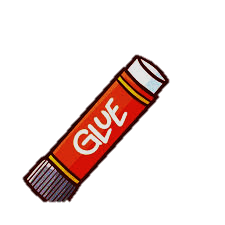 Culture
Culture is the glue that holds our societies together.
But remember that culture is not fixed.
Values
[Speaker Notes: .]
It is important to be aware of our culture and values so that we can avoid
BIAS
Bias
Bias is any opinion that influences a person’s thoughts, feelings or actions. Our biases are often shaped by factors like our upbringing, nationality, culture, values and beliefs.
Bias is the foundation of
Prejudice
Stereotyping
Discrimination
Stereotype
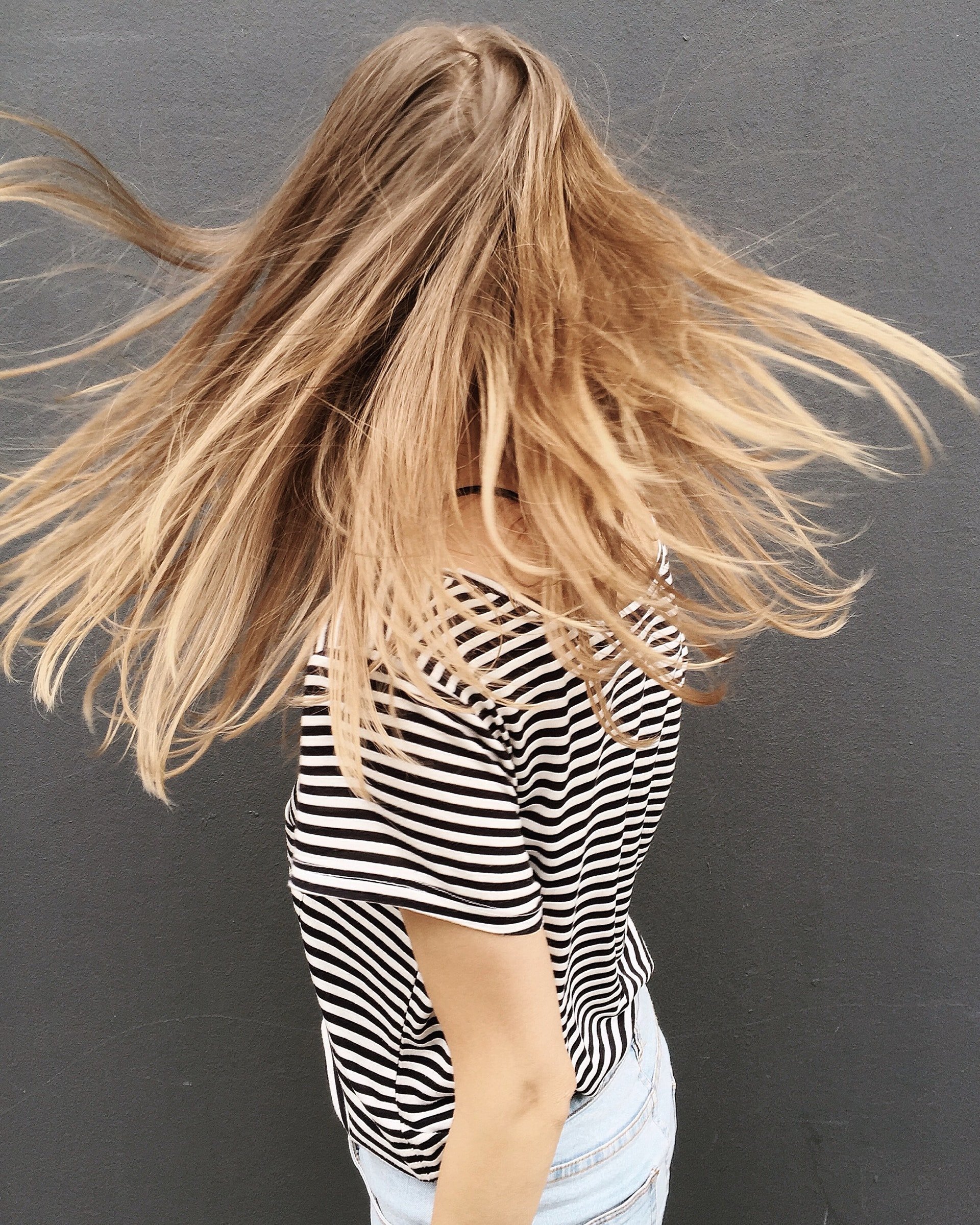 A widely held fixed belief or image of a particular type of person or thing. It is 
an over-generalised belief about a 
category or group of people.
[Speaker Notes: Bias is rooted in Stereotype]
Prejudice
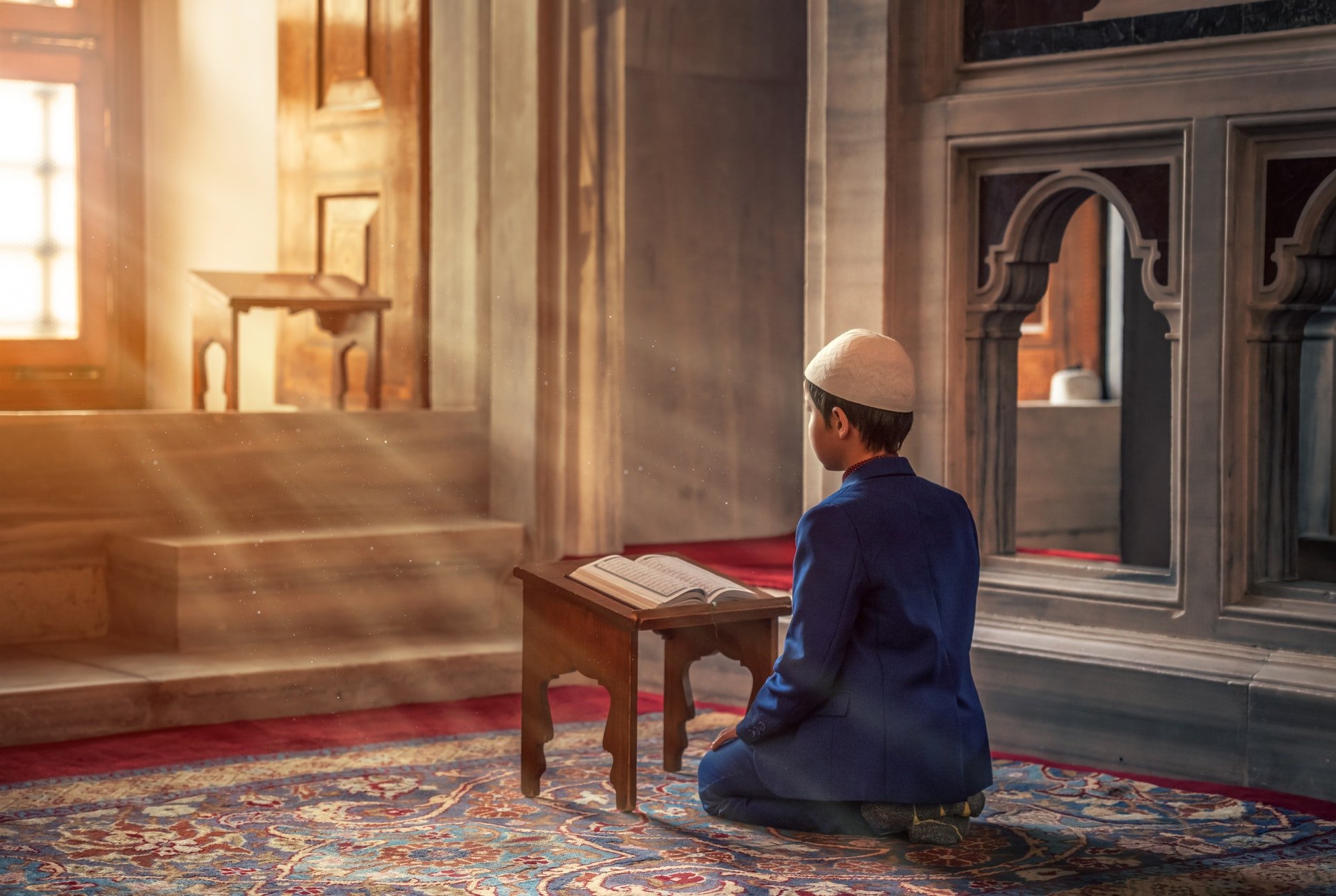 PREJUDICE is having a negative prejudgment or attitude about a group or its individual members.
Discrimination
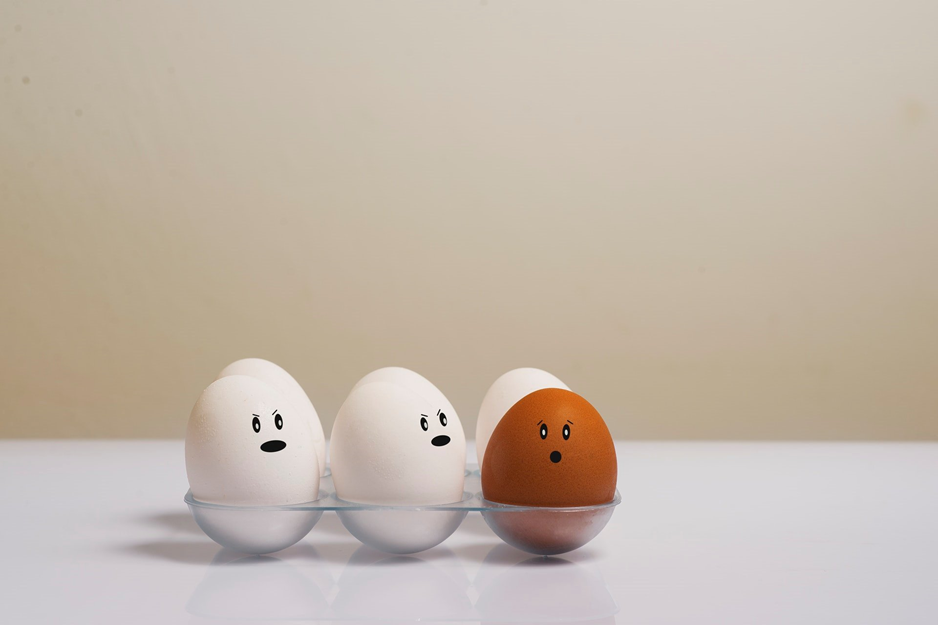 Behaviour that treats people unequally because of their culture, values, beliefs or race. This behaviour is unfair.
Unconscious bias
is prejudiced or unsupported judgments in favour of or against one thing, person, or group over another in a way that is unfair. These biases are learned. They are deeply ingrained in our beliefs and values.
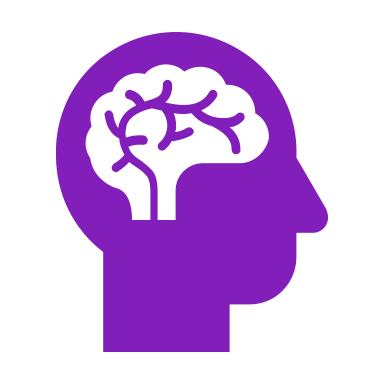 What forms unconscious bias?
Our Frame
Our Frame is everything that makes up who we are and how we view the world.
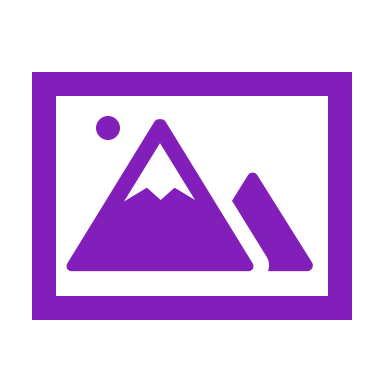 Our FRAME is created by:
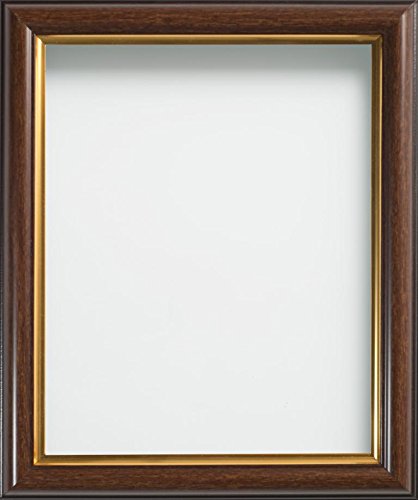 What can I do to challenge my own bias?
How do we do this?
Well, the word FRAME can also help us here as a tool to do just that.
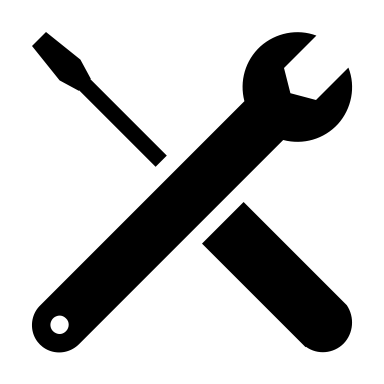 Frame also stands for
Figure out the facts
Reflect on reality 
Acknowledge and challenge assumptions 
Maintain an open mind
Expand your experiences
[Speaker Notes: Figure out the facts. Not just what is apparent to you, but all the facts. Seek more information, ask questions and listen.
R — Reflect on reality. Is it my reality or their reality? Am I looking at this through my FRAME or trying to see
it through their FRAME?
A — Acknowledge and challenge assumptions. Think about your expectations and whether they are appropriate.
Are you making assumptions based on your FRAME?
M — Maintain an open mind. Just because someone else’s FRAME differs from yours doesn’t make them wrong.
What can you learn from them? What can they learn from you? What do you have in common?
E — Expand your experiences. Explore, expose yourself, and encounter differences; expand your comfort zone;
increase your cultural competenc]